Progressive chest pain in the
adolescent cross-country athlete
Kira Novakofski, MD, PhD, Tyler Slayman, MD
UI Sports Medicine – University of Iowa, Iowa City, Iowa
Physical Examination
Differential Diagnosis
History
16 y M cross country (CC) runner with celiac disease, presented initially to PCP with severe chest pain while running. Onset at the end of CC season, initially mild with gradual onset; progressively worsening. Localized to left lower sternal border, pleuritic. Only present when running. Running up to 7 mi/day. Times slower than previous year. Outside negative ECG/echo. Referred to sports med, where his father noted a chest wall deformity developing of a year. 

PMH: murmur as an infant, negative CVD workup. PSH: none. FHx: heart disease in PGF, otherwise negative.
Vitals. BP 120/67, pulse 66, resp 22, SpO2 100%.
General. Well appearing 16 y M athlete. 
Cardiac. RRR, normal S1/S2, no murmurs, gallops, or rubs.
Chest wall. Slight bony prominence of left lower sternal costal margin, without tenderness to palpation.
Respiratory. Clear to auscultation bilaterally.
hrough seizure 
Chest wall deformity including pectus carinatum
Myocardial ischemia
Myocarditis, pericarditis
Costochondritis
Pulmonary including pneumonia, PE
Return to Play
Tests and Results
The patient was cleared for running as tolerated. Additionally, recommended ibuprofen as needed for costochondritis.
Labs. Hgb 14.6, WBC 3.76, Plt 251. Na 139, K 4.1, Cl 102, CO2 27, BUN 15, Cr 0.7, Glucose 71, Mg 2.1. TSH 1.11 uIU/ml. D-dimer 248 ng/ml (0-500). Troponin <0.02 ng/ml (0-0.04). BNP 8 pg/ml (0-100). 
CXR. Normal chest radiograph. 
ECG. Sinus rhythm. ST elev, probable normal early repolarization pattern. 
Echo. Normal heart structure. LV with normal systolic function. Mild tricuspid, pulmonic insufficiency. 
ECG treadmill stress test. No significant arrhythmias or ischemic changes seen.
Outcome
The patient was referred to sports cardiology for completion of the cardiac evaluation, with reassuring results. 
Then referred to pediatric surgery, who recommended pectus carinatum bracing for 16 hours per day, with anticipated improvement within one year. Continued follow up with pediatric surgery at 6 mos for bracing monitoring.
Final Diagnosis
Exertional chest pain secondary to pectus carinatum leading to costochondritis
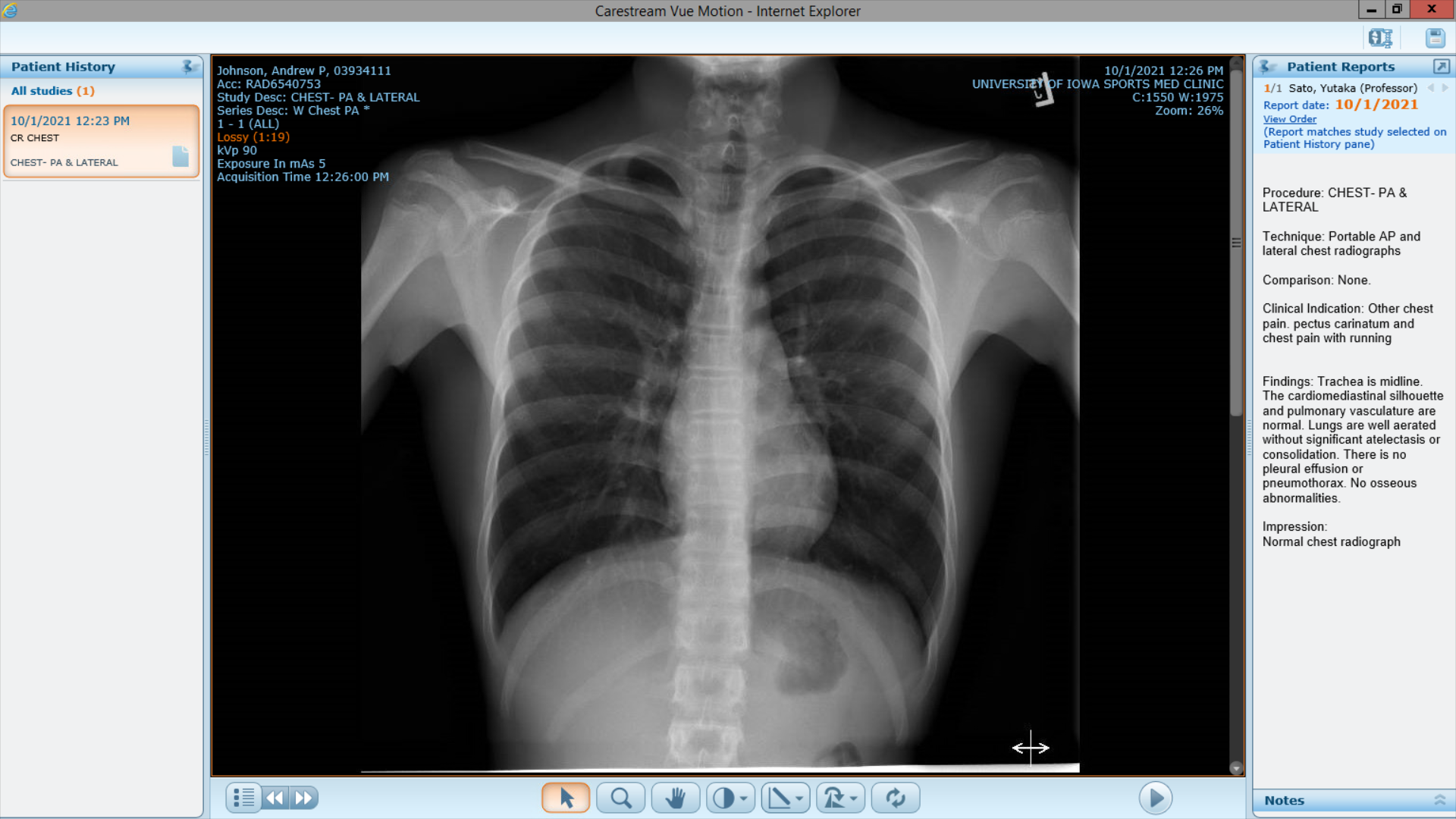 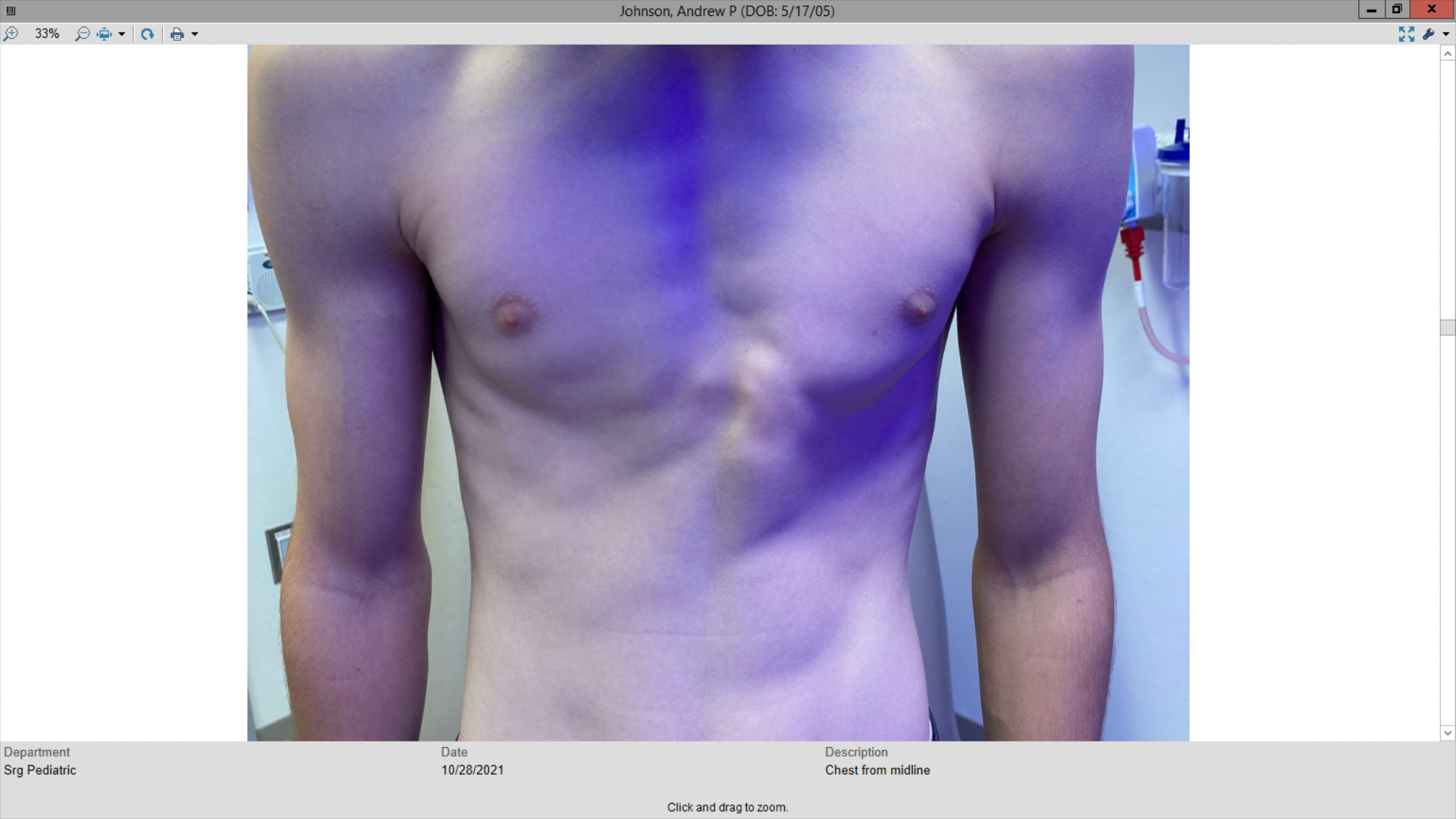 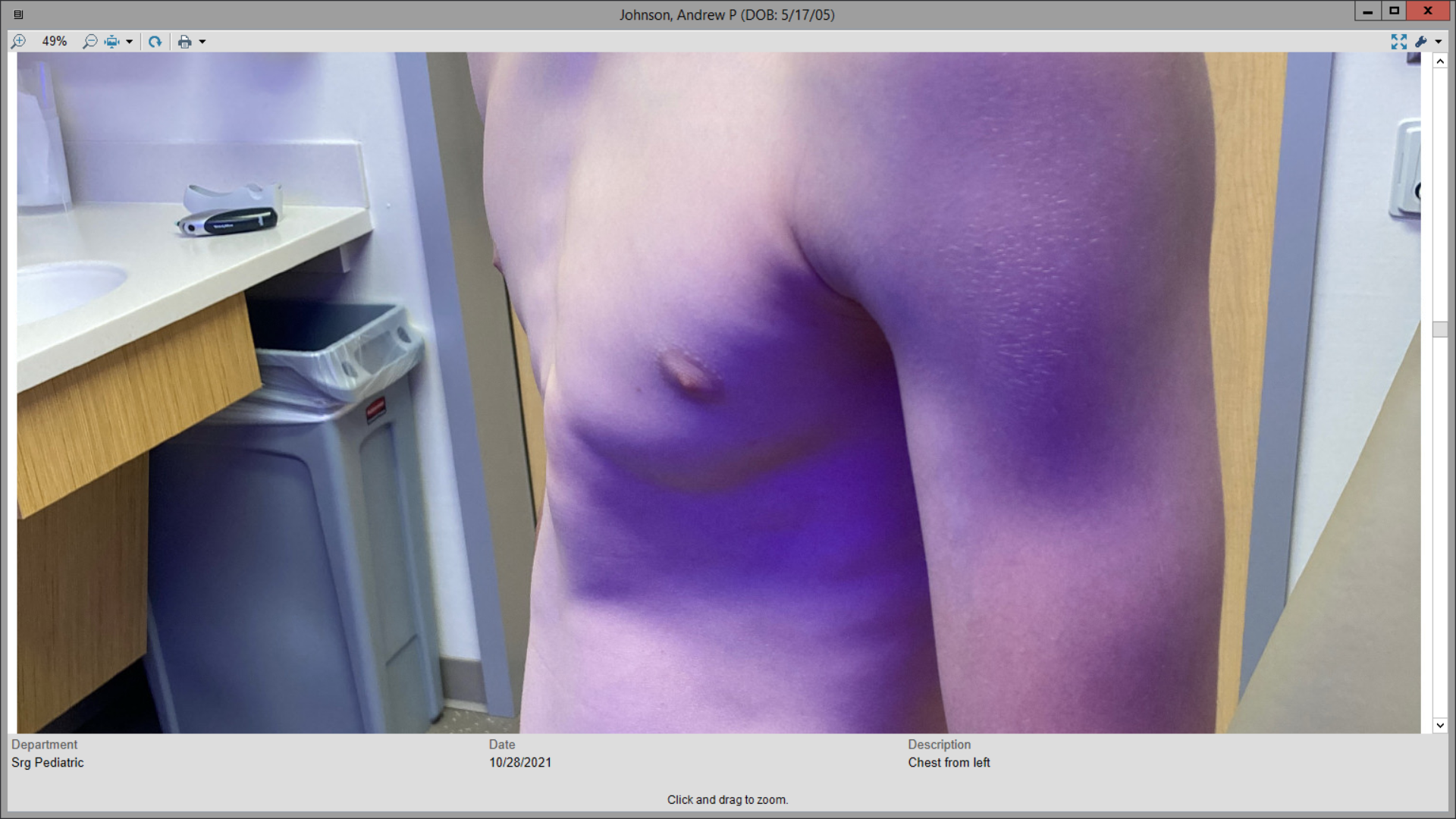 Take Home Message
Symptoms were most consistent with exertional chest pain secondary to pectus carinatum with concurrent costochondritis. Pectus carinatum typically is diagnosed after 11 yrs, worsening with growth spurts in adolescence.1 Its prevalence is more common in males and can have familial association. Affected individuals may experience dyspnea, palpitations, chest pain. It is important to consider screening echo in pectus carinatum, where patients have been found to have mitral valve prolapse and aortic root dilation.2 Depending on the severity of deformity, patient age, and other factors, bracing or surgery may be offered for treatment options.
1. Fonkalsrud EW. Surgical correction of pectus carinatum: lessons learned from 260 patients. Journal of pediatric surgery. 2008 Jul 1;43(7):1235-43.  2. Port E, Hunter CJ, Buonpane C, Vacek J, Sands L, Kujawa S, Reynolds M. Echocardiography reveals heart abnormalities in pediatric pectus carinatum. Journal of Surgical Research. 2020 Dec 1;256:364-7.